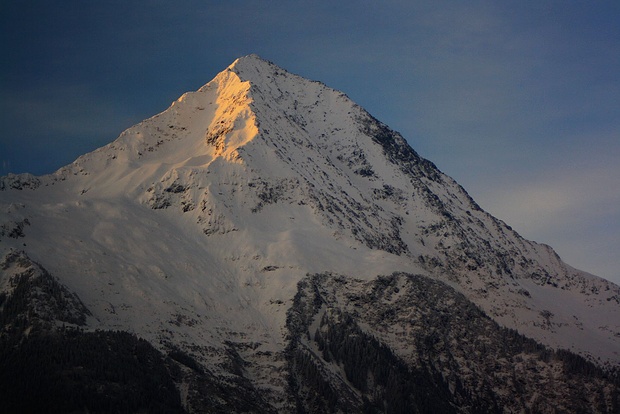 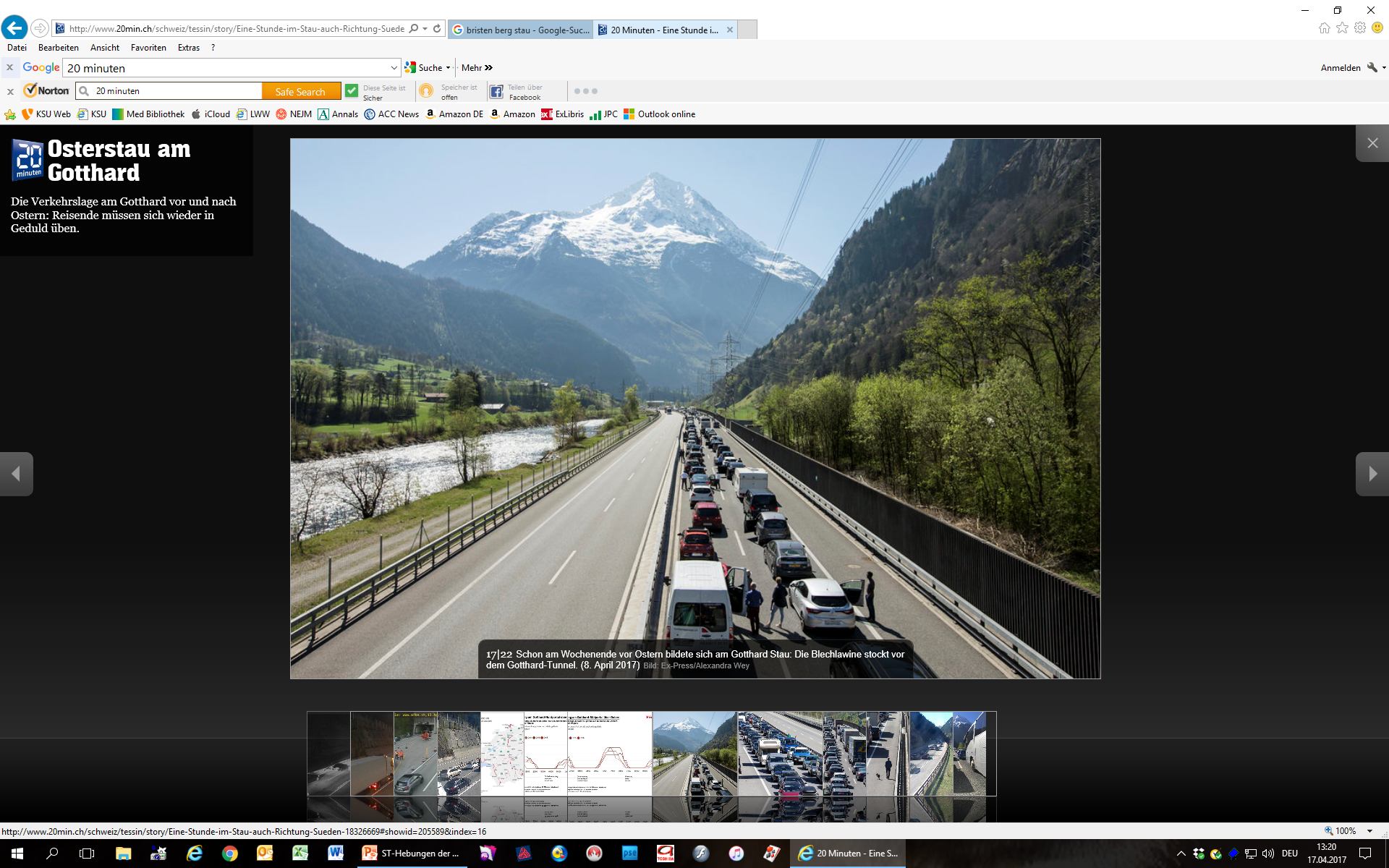 (Er)Hebungender besonderen Art
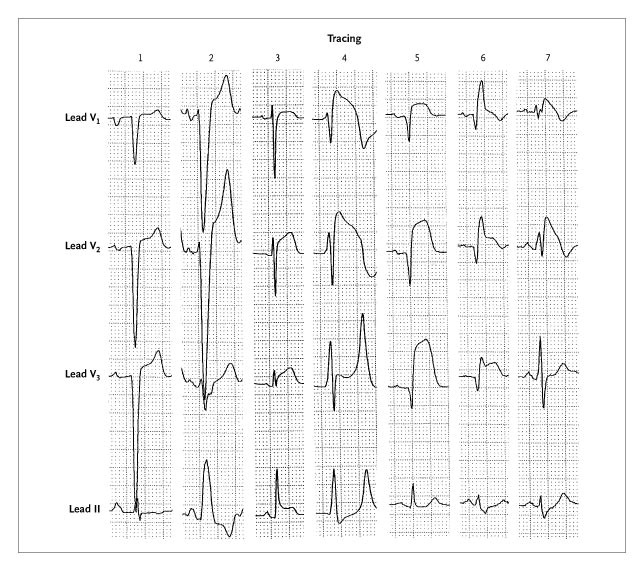 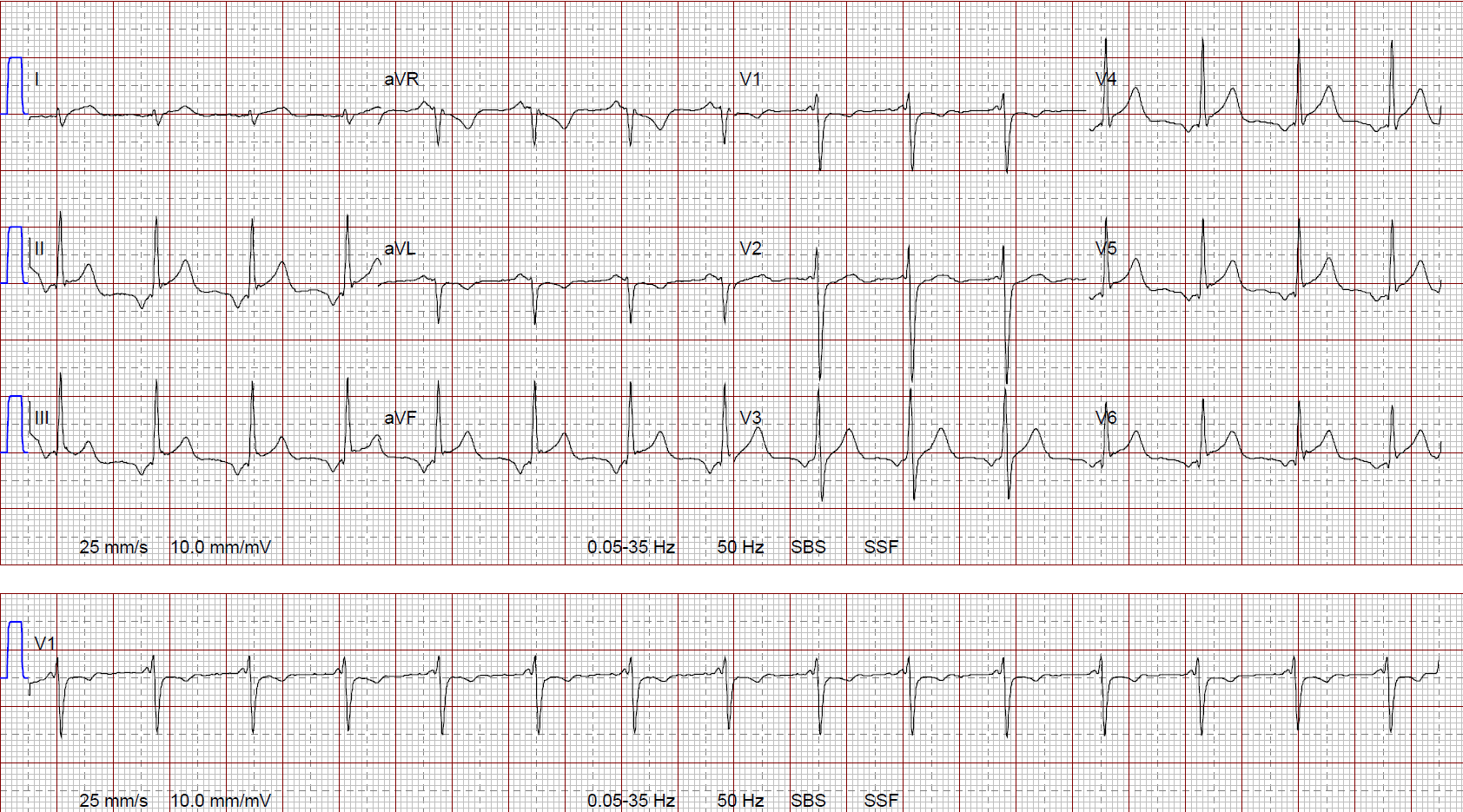 2016, NF KSU, 18:35:  1993
Thoraxschmerzen VAS 10, Dyspnoe, Grippe seit 3 Tagen
Puls nicht ganz regelmässig
Fragliches Perikardreiben
EKG:
CK 340, Troponin 1.2 (normal < 0.1)
Gleiche Geschichte 2013
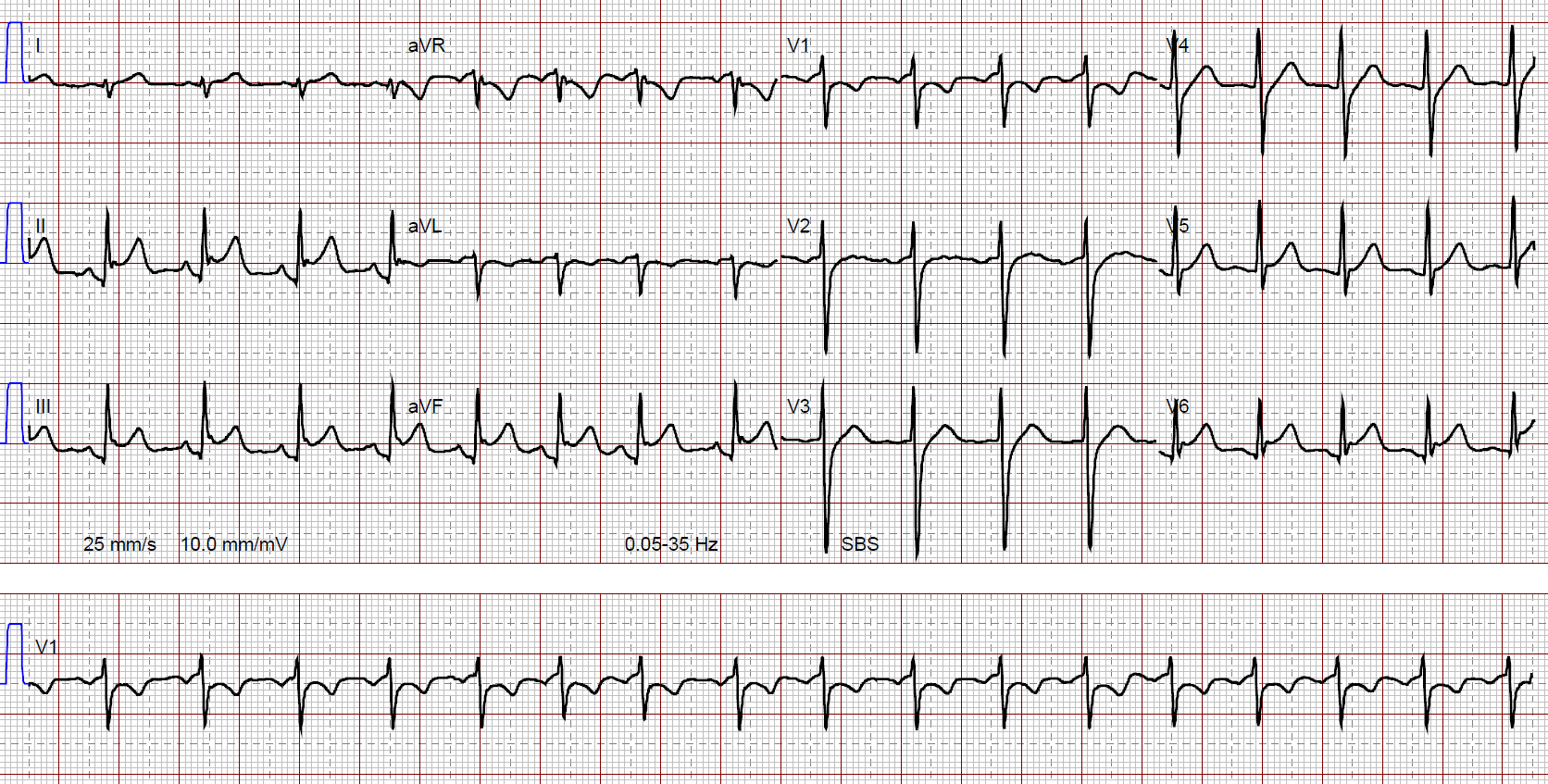 CK 900, Troponin 3.0
Wochenende, Kardiologe nicht verfügbar
Notfall-Coro => normal

Diagnose: Peri-Myokarditis
2016, NF KSU, 21:50:  1995
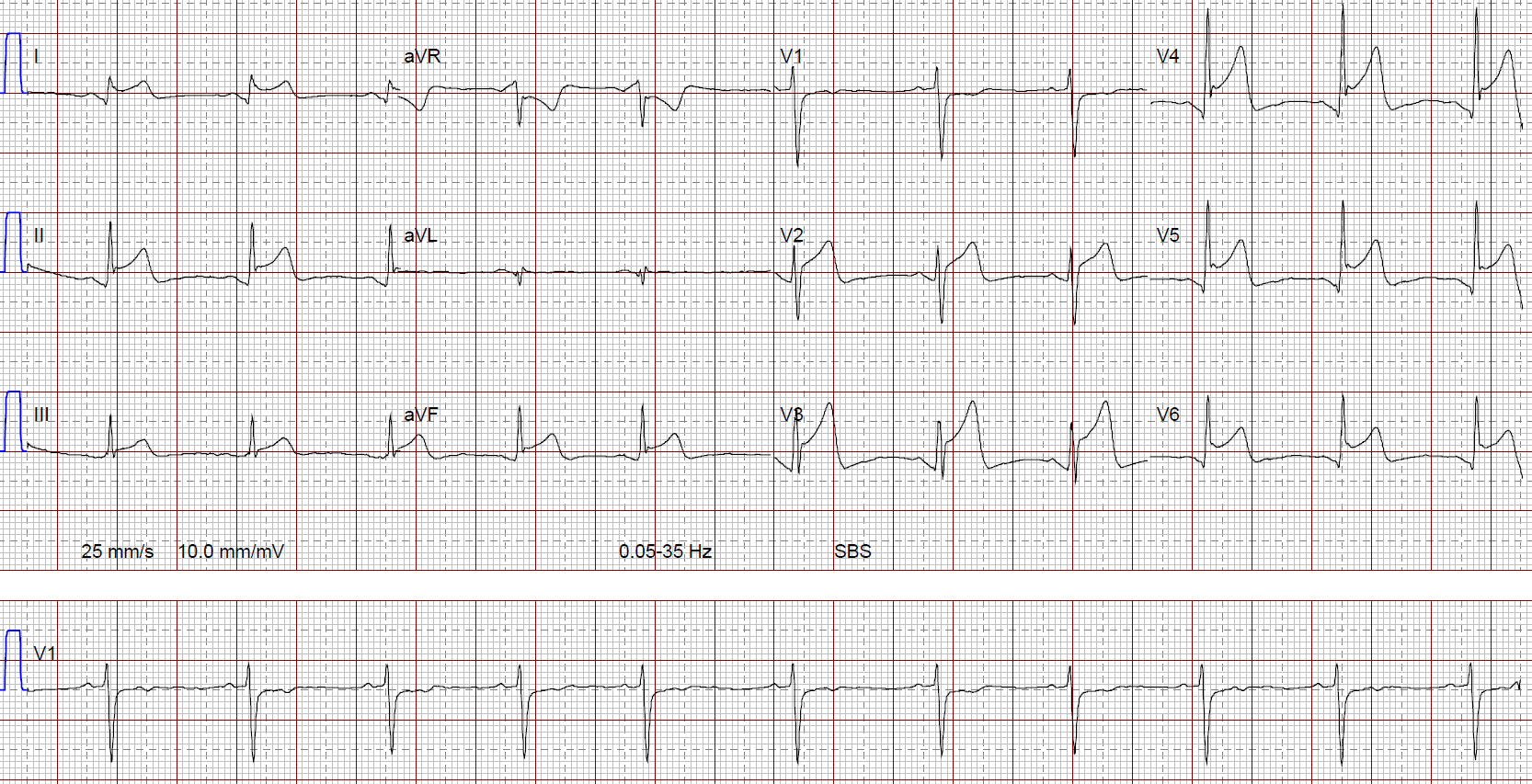 Thoraxschmerzen seit morgens um 5 Uhr
Brechdurchfall nach Moldawien (Hilfseinsatz)
Klinik unauffällig
EKG:
CK 450, Troponin 1.9
Echo: Spur Perikarderguss, EF ca 70%
Cardiac MRI (LUKS)
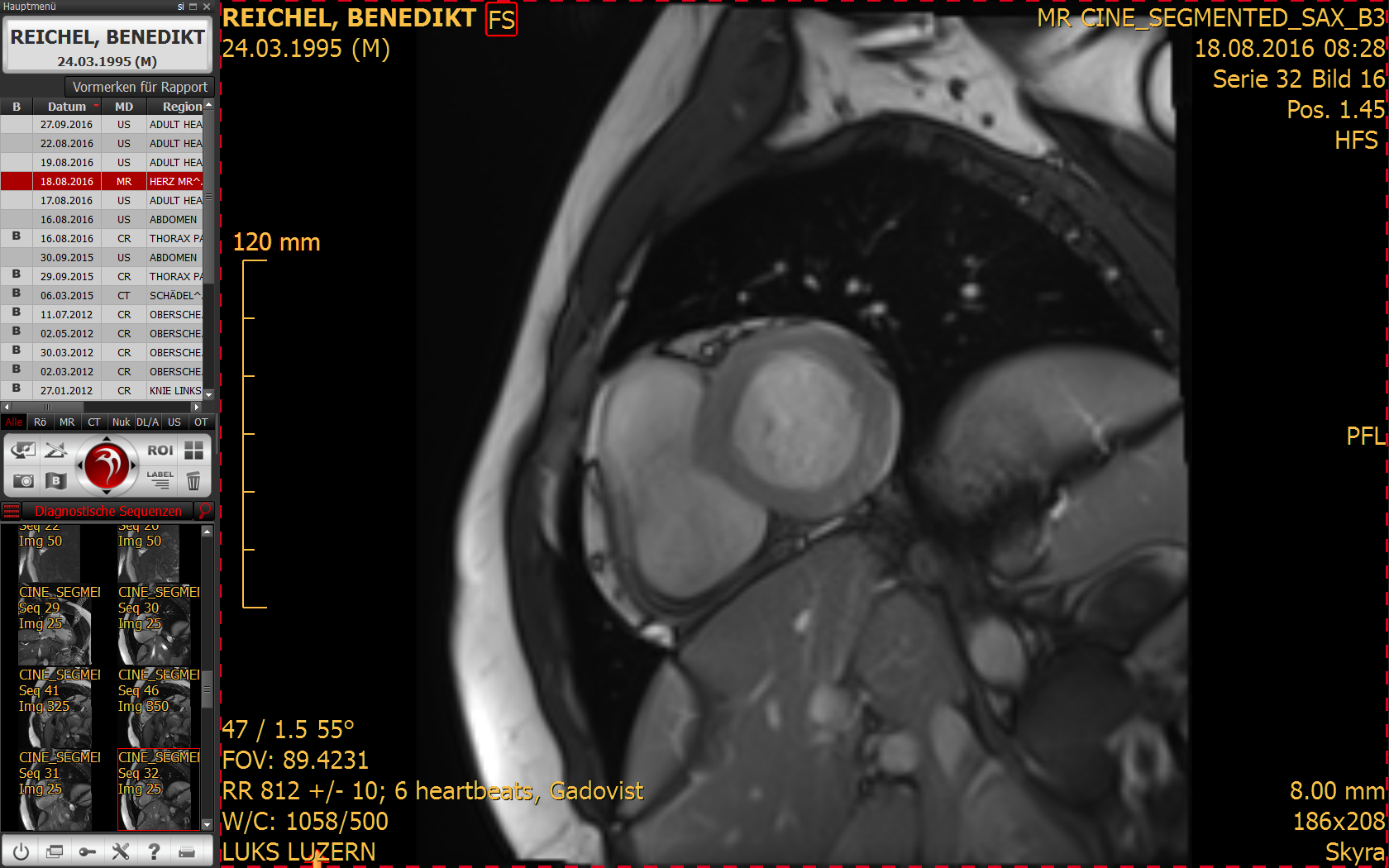 Diagnose: Myo-Perikarditis
Therapie: NSAR + Colchizin
Rasch beschwerdefrei
Perikarditis-EKG: PQ-Strecke
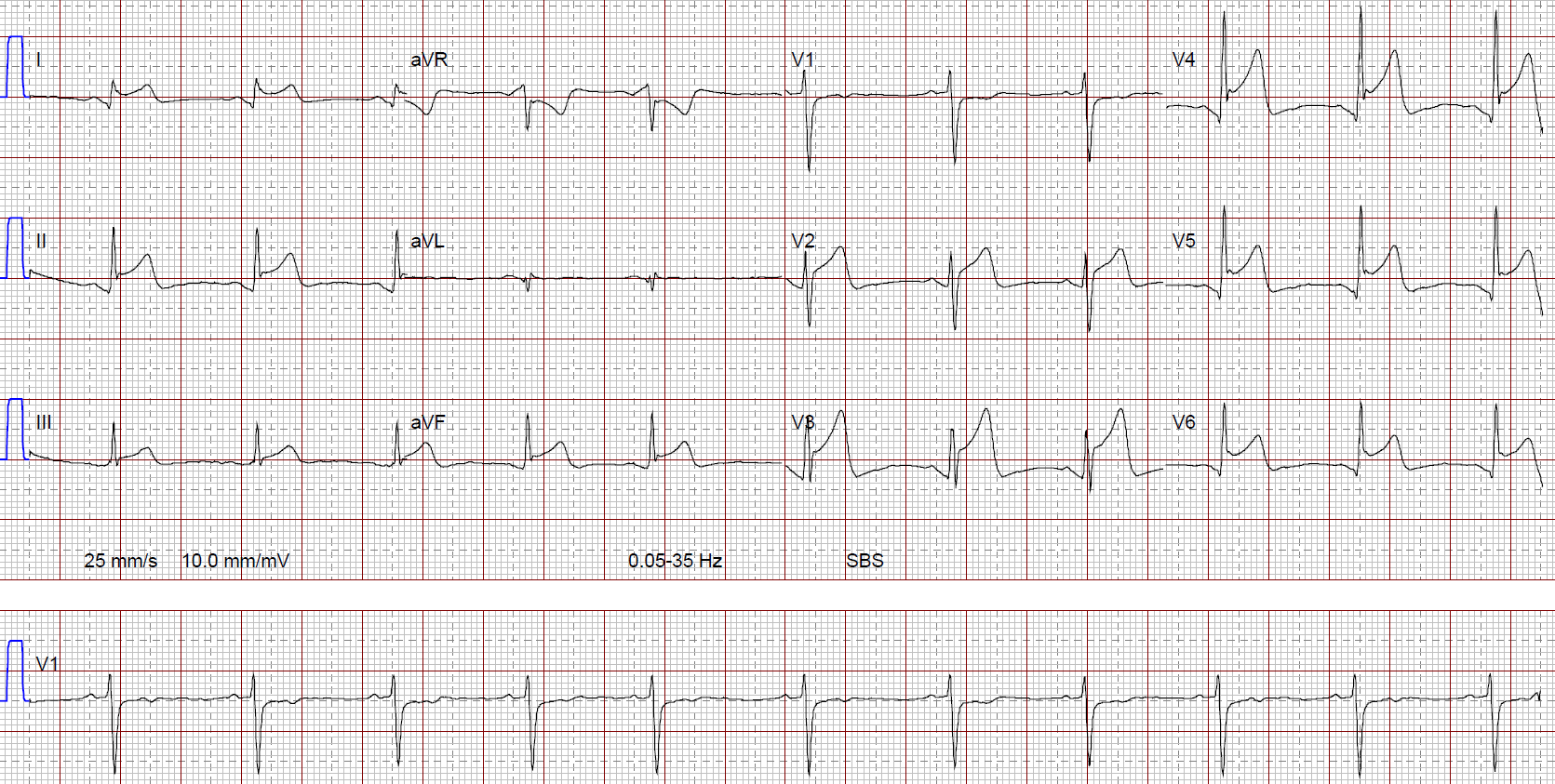 Perikarditis: PQ-Strecke
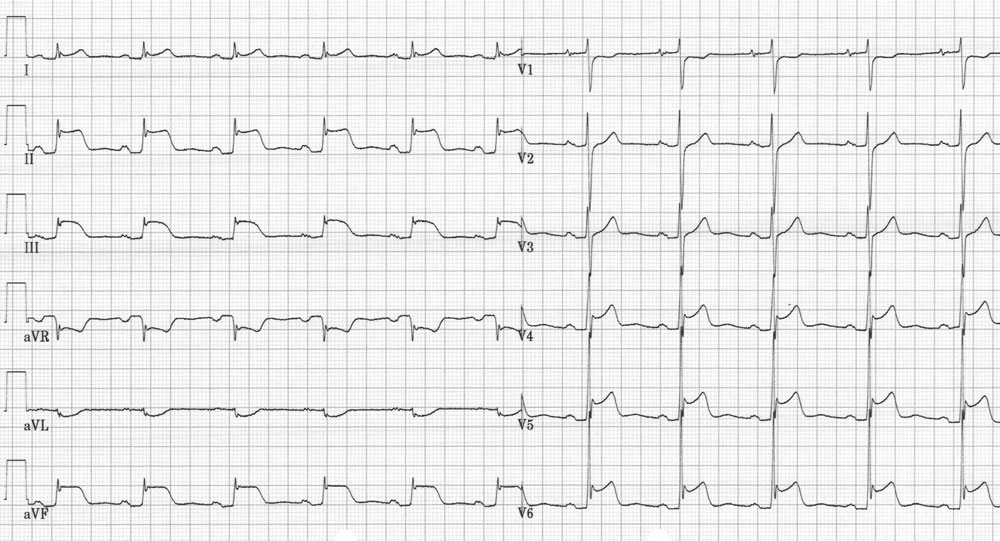 Perikarditis vs. "early repol."
Sehr oft:
??
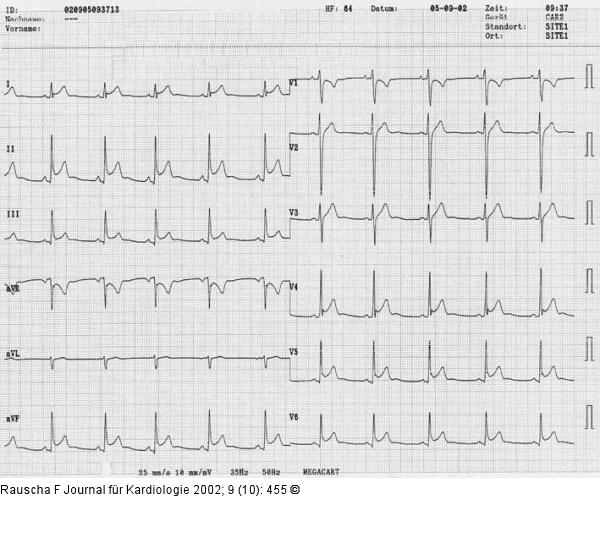 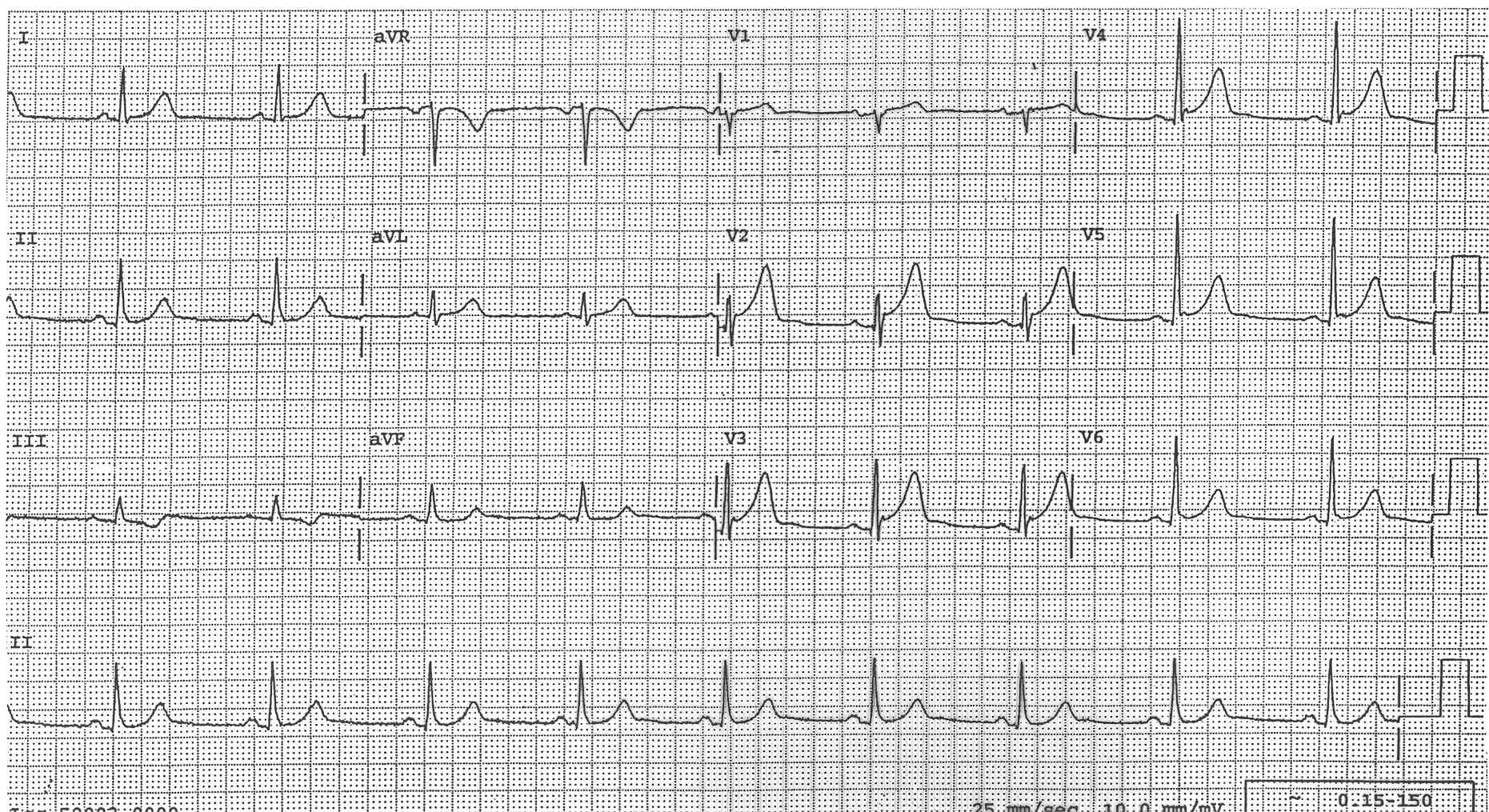 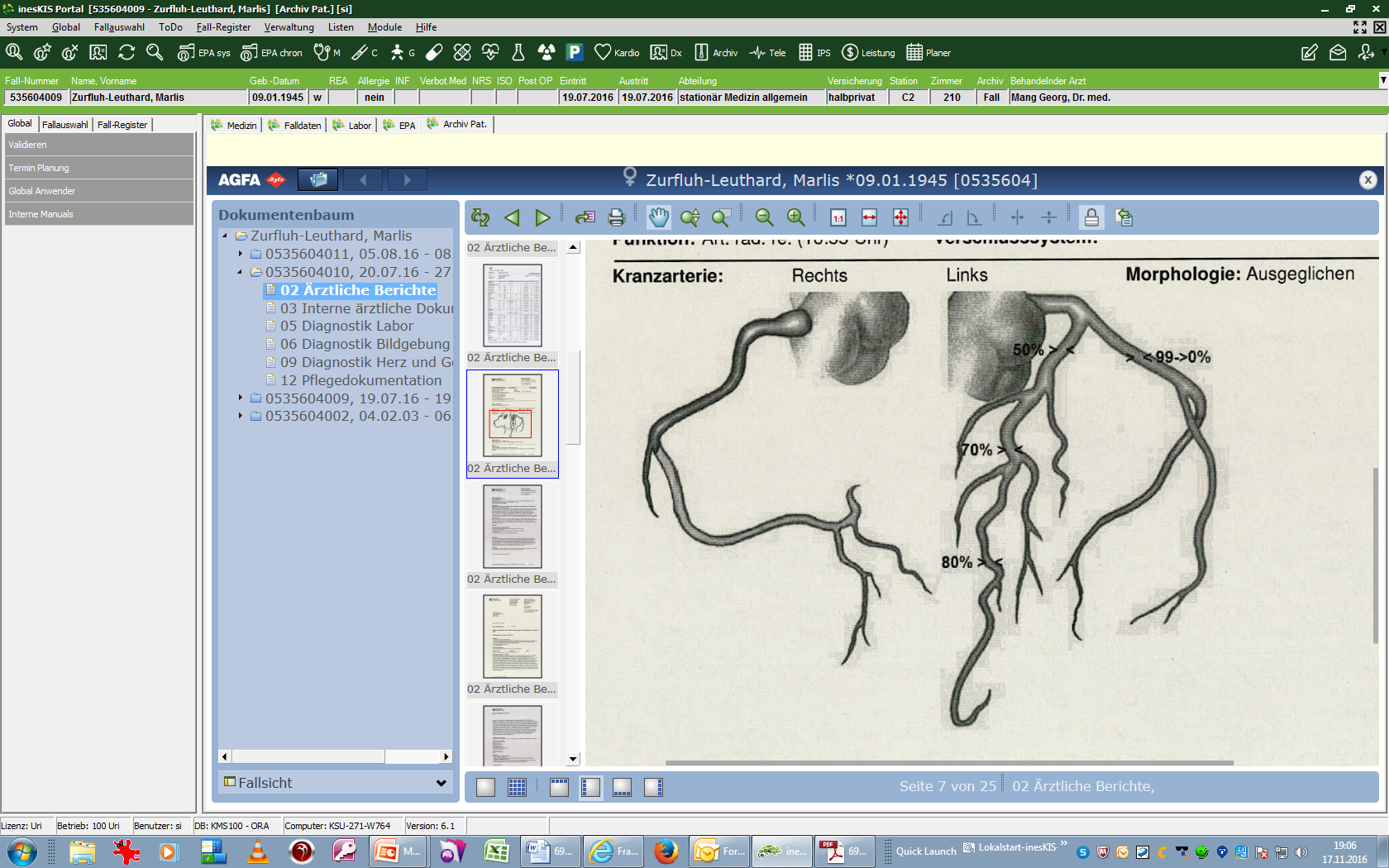 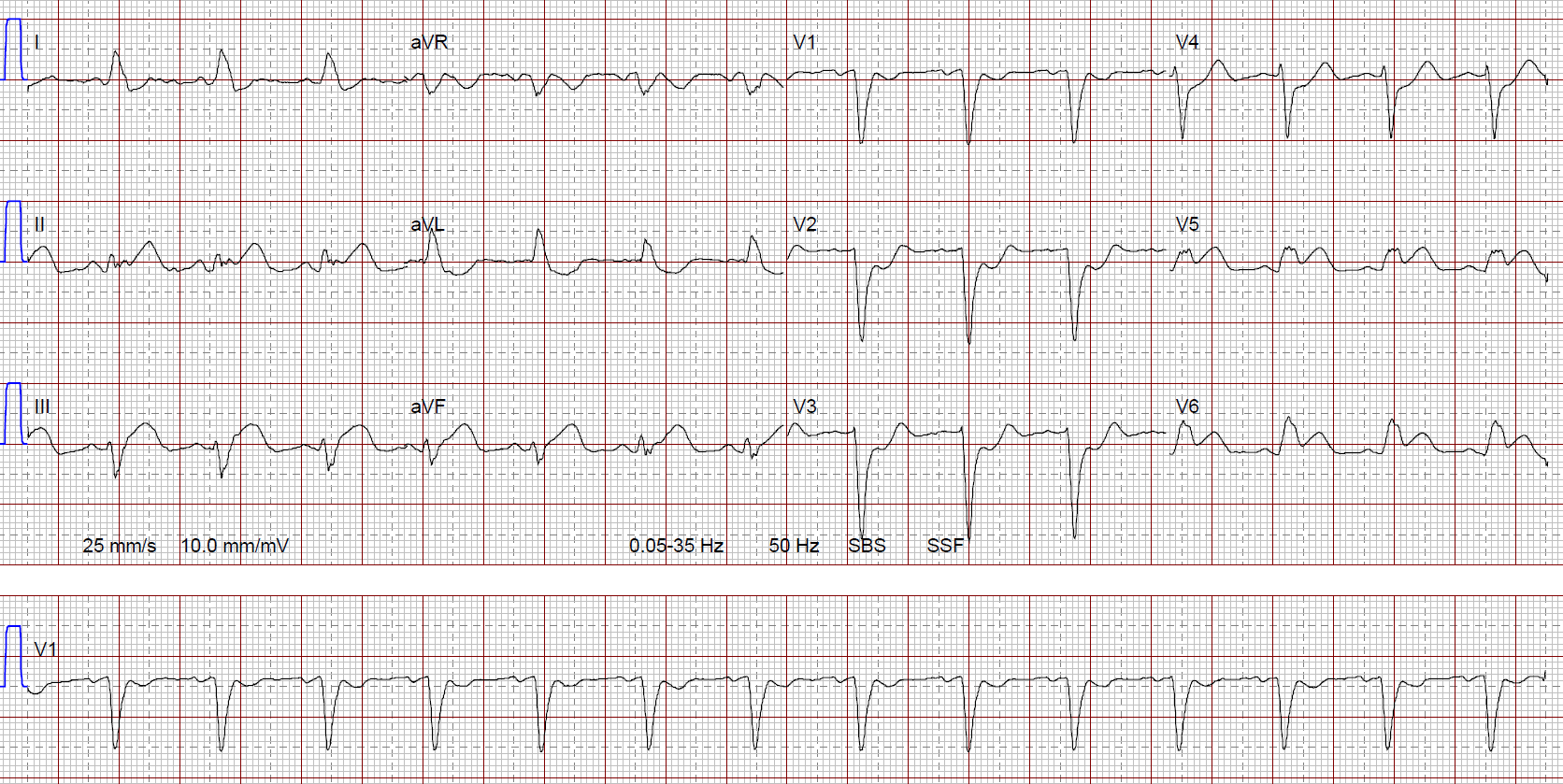 2016: NF KSU, 14:54: 1945
Retrosternaler Schmerz beim Wandern, Uebelkeit
EKG:
Coro:
Diagnose "Infarkt" bei LBBB(Sgarbossa, , NEJM, 1996)
ST segment elevation of 1 mm or more that is in the same direction (concordant) as the QRS complex in any lead=> score 5.
ST segment depression of 1 mm or more in any lead from V1 to V3=> score 3.
ST segment elevation of 5 mm or more that is discordant with the QRS complex(ie, associated with a QS or rS complex)*=> score 2
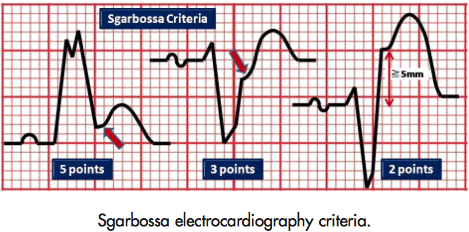 * ST depression OR elevation discordant w/ the QRS complex   and w/ a magnitude of at least 25% of the QRS (Smith, 2012)
LBBB vs. LBBB + STEMI
LBBB (nicht neu)
LBBB mit STEMI
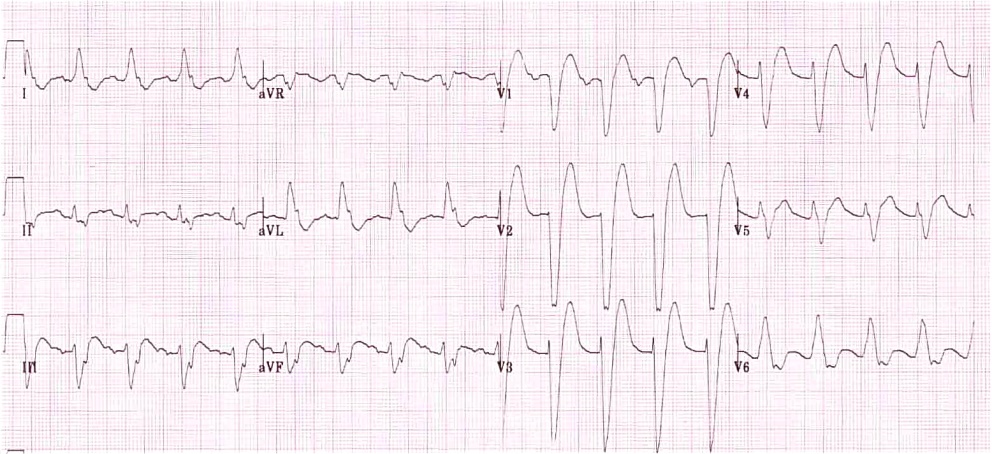 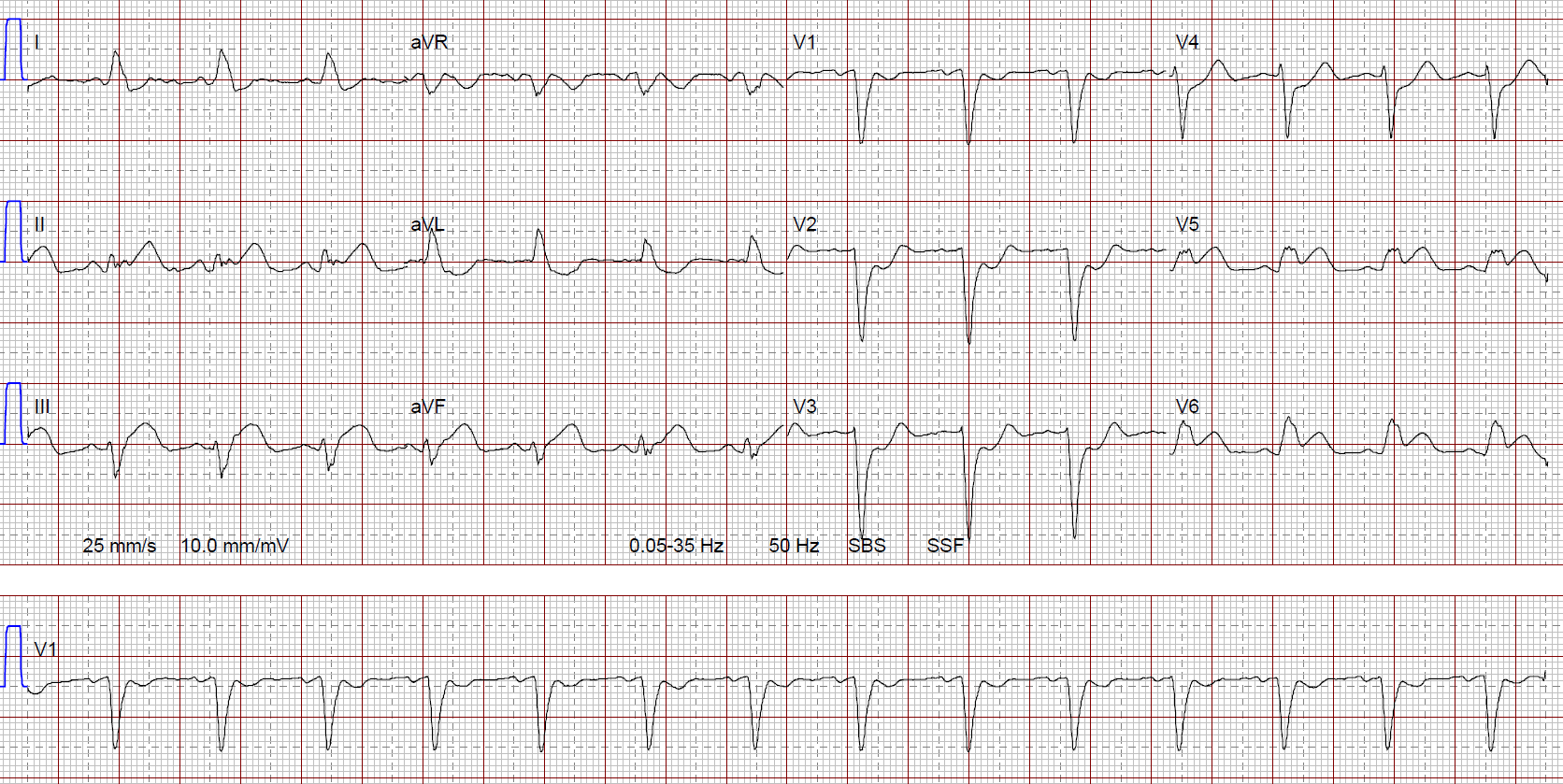 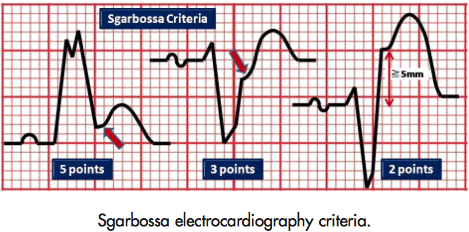 Diagnose "Infarkt" bei PM
Kriterien wie bei LSB
Vergleich mit Vor-EKG
Schrittmacherumprogrammieren
Echo??
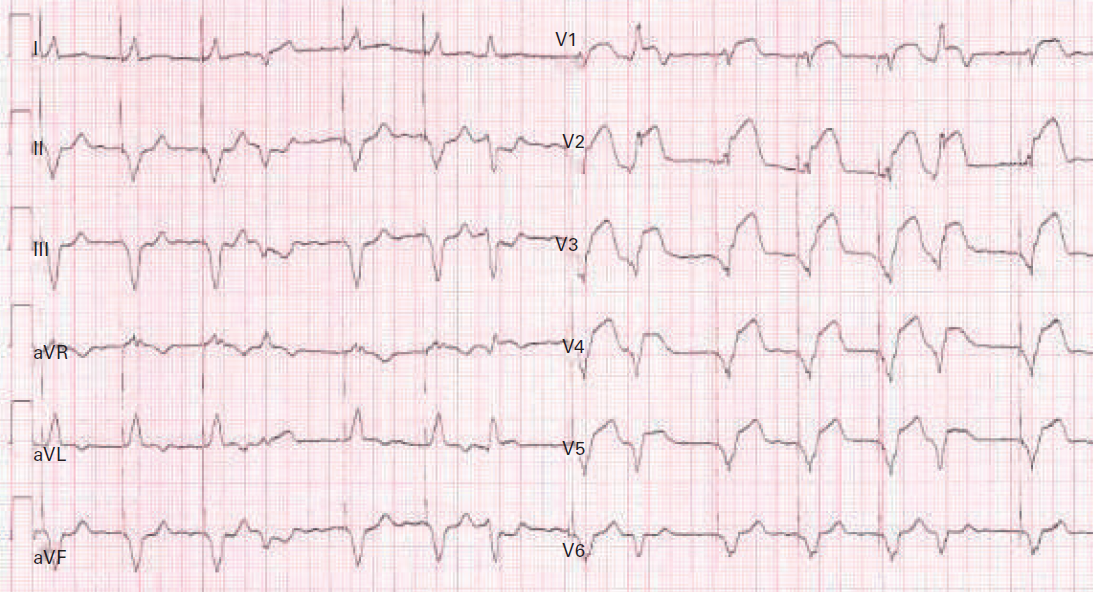 Take home messages
ST-Hebungen sind nicht immer einfach zu interpretieren
Es braucht Nerven, keine invasive Diagnostik zu veranlassen
Linksschenkelblock
erschwert die Diagnose eines Infarktes
verunmöglicht diese Diagnose jedoch nicht